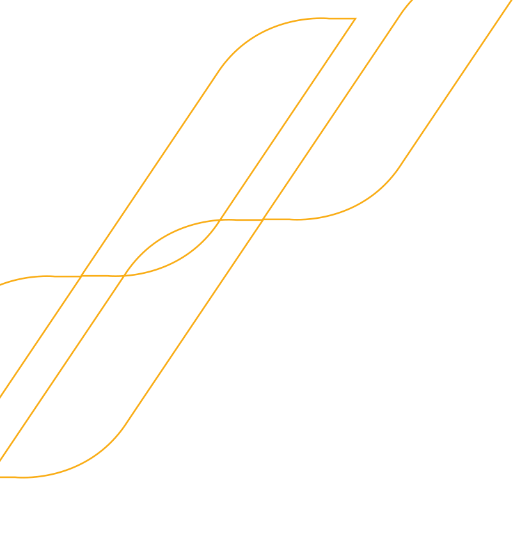 Experiencias iberoamericanas (I): finanzas sostenibles y regulaciones sobre la información en materia de ESG para emisores de valores en América Latina
Noviembre/2022
ANBIMA - Uso externo
Identificación de fondos sostenibles
Contenido
Contexto de la definición de Reglas 
Alineación con las iniciativas internacionales
Principales tendencias internacionales sobre el tema
Propuesta aprobada para fondos de acciones y RF
Requisitos y buenas prácticas para gestores de Fondos IS y que integran cuestiones ASG
Requisitos y buenas prácticas para Fondos IS
Requisitos y buenas prácticas para Fondos que consideran cuestiones ASG
Principales documentos relacionados con el tema
Preguntas
2
ANBIMA - Uso externo
IDENTIFICACIÓN DE FONDOS SOSTENIBLES
ANBIMA - Uso externo
Identificación de fondos sostenibles
Contexto de la definición de las Reglas
OBJETIVO
Definir criterios y requisitos para que los fondos puedan ser identificados como sostenibles para asegurar un crecimiento saludable y robusto de los productos de inversión vinculados a la sostenibilidad.
EL PROCESO DE REVISIÓN
CLASIFICACIÓN VIGENTE HASTA EL 2021
Grupo de trabajo: representantes de 22 instituciones
Mapeo de fondos autodenominados “ASG”
Materiales y requisitos utilizados por los participantes del GT
Rreferencias y regulación nacional e internacional
Conversaciones con expertos 

Objetivo de equilibrar las tendencias internacionales y el nivel de madurez del mercado brasileño.
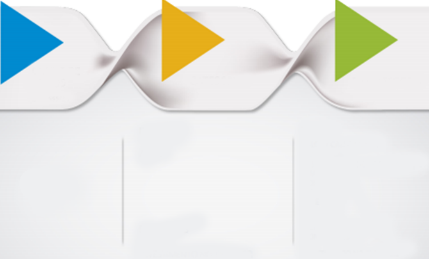 CLASE DE ACTIVOS

CVM 555/14
CATEGORÍA
SUBCATEGORÍA
ÍNDICES

VALOR/CRECIMIENTO 
DIVIDENDOS
SOSTENIBILIDAD / GOBERNANZA
SMALLCAPS
ÍNDICE ACTIVO
SECTORIALES
LIBRE

PMP-FGTS
CERRADOS DE ACCIONES 
ACCIONES ÚNICAS 

INVERSIÓN EN EL EXTERIOR
INDEXADO 

ACTIVO







ESPECÍFICOS


INVERSIÓN EN EL EXTERIOR
ACCIONES
4
ANBIMA - Uso externo
Identificación de fondos sostenibles
Alineación con las iniciativas internacionales
SFDR - 2019
FCA - 2021
CFA - 2021
IOSCO - 2021
Reglas para la Identificación de Fondos que integran, que promueven y cuyo objetivo es la sostenibilidad;
Requisitos informacionales para cada tipo de Fondo (RTS);
Requisitos informacionales y declarativos para los gestores.
Principios para mitigar los riesgos de greenwashing;

Ejemplos de procedimientos que implementar.
Prácticas y procedimientos informacionales para el gestor;
Diferenciación de productos sostenibles e incorporación de riesgos de sostenibilidad a los productos diversos;
Situaciones de greenwashing del gestor/fondo;
Principales referencias regulatorias.
Propuesta de terminología estándar para metodologías;

Ejemplos de cómo informar en el caso de productos financieros.
Seguimiento de los principales avances y repercusiones para evaluar la adecuación de las iniciativas de ANBIMA a las tendencias internacionales.
5
ANBIMA - Uso externo
[Speaker Notes: IMF FrancesaFIMA - Suizos]
Identificación de fondos sostenibles
Principales tendencias internacionales sobre el tema
Tendencias internacionales sobre la identificación de fondos “ASG”
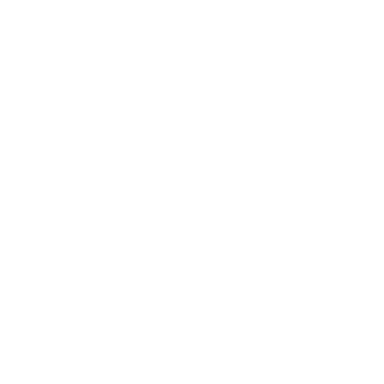 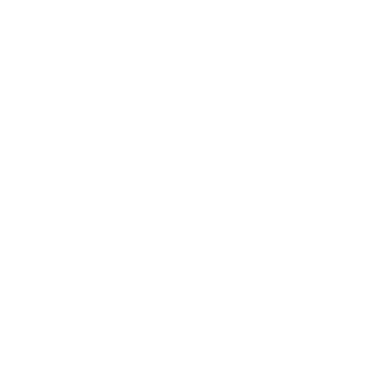 6
ANBIMA - Uso externo
Identificación de fondos sostenibles
Propuesta aprobada para fondos de acciones y RF
Ampliación del universo (inclusión de fondos RF)
Criterios menos prescriptivos (sin definición de porcentajes de activos o enfoques específicos
Visión de ASG como un proceso de análisis y decisión de inversiones y no como un tipo de activo específico. 
Inclusión en la autorregulación (supervisión ANBIMA)
Fondos IS (inversión sostenible)
Para ambos casos, criterios aplicables (compromiso, estrategia y transparencia) tanto para el gestor como para el fondo.
Fondos que integran cuestiones ASG
Visión de la cuestión ASG como un proceso
7
ANBIMA - Uso externo
Identificación de fondos sostenibles
Requisitos para gestores de Fondos IS y que integran cuestiones ASG
No son prescriptivos: indica qué debe presentar el gestor, pero no establece cómo debe ser el respectivo contenido o estructura.

Deben referirse a la actividad de gestión.
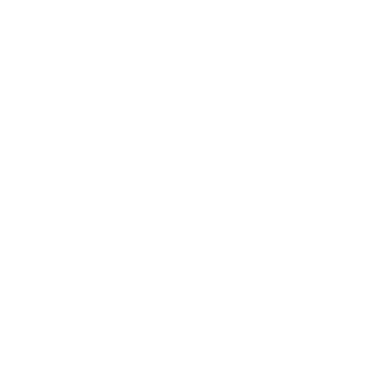 No se hará la clasificación del Gestor
8
ANBIMA - Uso externo
Identificación de fondos sostenibles
Buenas prácticas para gestores de Fondos IS y que integren cuestiones ASG
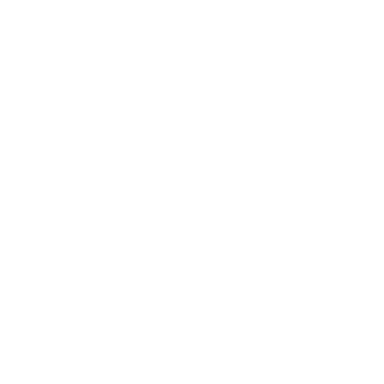 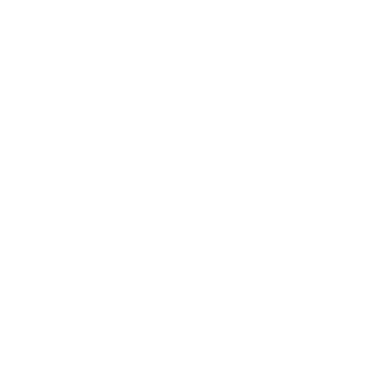 Qué hacer...
Qué no hacer...
9
ANBIMA - Uso externo
Identificación de fondos sostenibles
Requisitos para Fondos IS
Identificación según compromiso con la sostenibilidad, adopción de acciones continuadas y transparencia.

Seguimiento del objetivo con métricas e indicadores, así como compromiso de “no causar daño”

 Riesgos y oportunidades específicos
(*) Los fondos que usan expresiones “Sostenible”, ESG, ASG, Green o similares deben cumplir con las reglas para Fondos IS
(**) Los mismos requisitos se aplican a los fondos que usan Benchmarks, incluido due diligence en cuanto a limitaciones y medidas de seguimiento.
(***) El gestor puede incluir información sobre las acciones continuas en los documentos oficiales del fondo, de acuerdo con el Código ANBIMA de Administración de Recursos de Terceros, tal como: reglamento, políticas, lámina (hoja) de información esencial, cuestionario de due diligence, material publicitario o técnico, entre otros documentos.
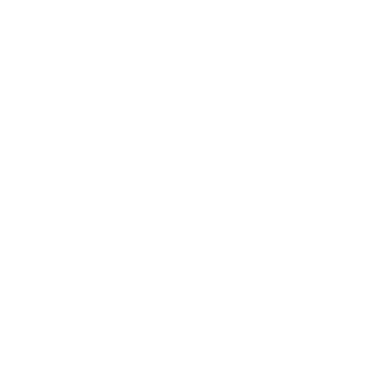 El nombre del fondo contendrá el sufijo “IS”
10
ANBIMA - Uso externo
Identificación de fondos sostenibles
Buenas prácticas para Fondos IS
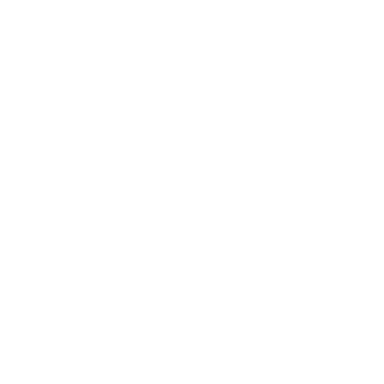 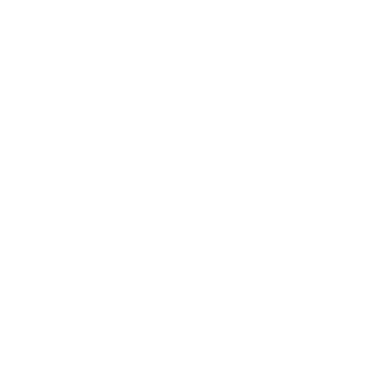 11
ANBIMA - Uso externo
Identificación de fondos sostenibles
Requisitos para Fondos que consideran cuestiones ASG
Diferenciación en el material publicitario

Seguimiento de los parámetros establecidos para la consideración ASG.

Carteras con diversos objetivos
(**) Los mismos requisitos se aplican a los fondos que usan Benchmarks, incluida la due diligence en cuanto a limitaciones y medidas de seguimiento.(***) El gestor puede incluir información sobre las acciones continuas en los documentos oficiales del fondo, de acuerdo con el Código ANBIMA de Administración de Recursos de Terceros, tal como: reglamento, políticas, lámina (hoja) de información esencial, cuestionario de due diligence, material publicitario o técnico, entre otros documentos.
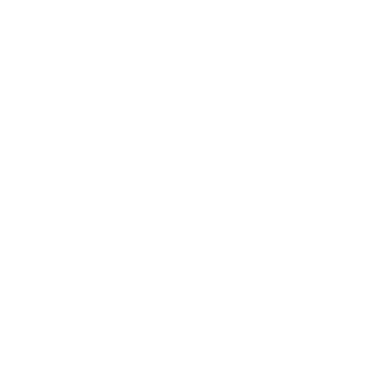 El nombre del Fondo NO contendrá sufijo
El marketing incluirá una sentencia con el siguiente contenido: “este fondo integra cuestiones ASG en su gestión”
ANBIMA - Uso externo
Identificación de fondos sostenibles
Buenas prácticas para Fondos que consideran cuestiones ASG
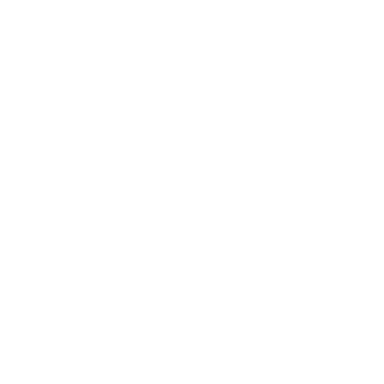 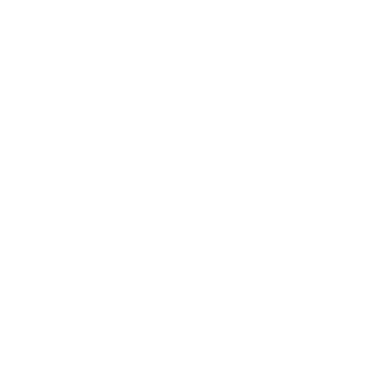 13
ANBIMA - Uso externo
Identificación de fondos sostenibles
Principales documentos relacionados con el tema
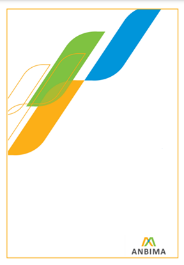 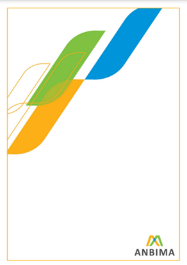 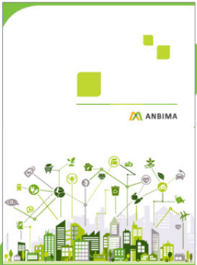 GUÍA ASG II
Aspectos ASG para gestores de fondos de inversión
REGLAS Y PROCEDIMIENTOS PARA LA IDENTIFICACIÓN DE FONDOS DE INVERSIÓN SOSTENIBLE (IS)
Preguntas y respuestas

Reglas y procedimientos para la identificación de fondos de inversión sostenible

DM: 06/12/2021
Divulgación de la nueva versión que incluye dudas recientes y operativas.
Se actualizará periódicamente.
Objetivo: Ser un referente de apoyo a los gestores en la comprensión y cumplimiento de las Reglas.
En vigor desde el 3 de enero del 2022
14
ANBIMA - Uso externo
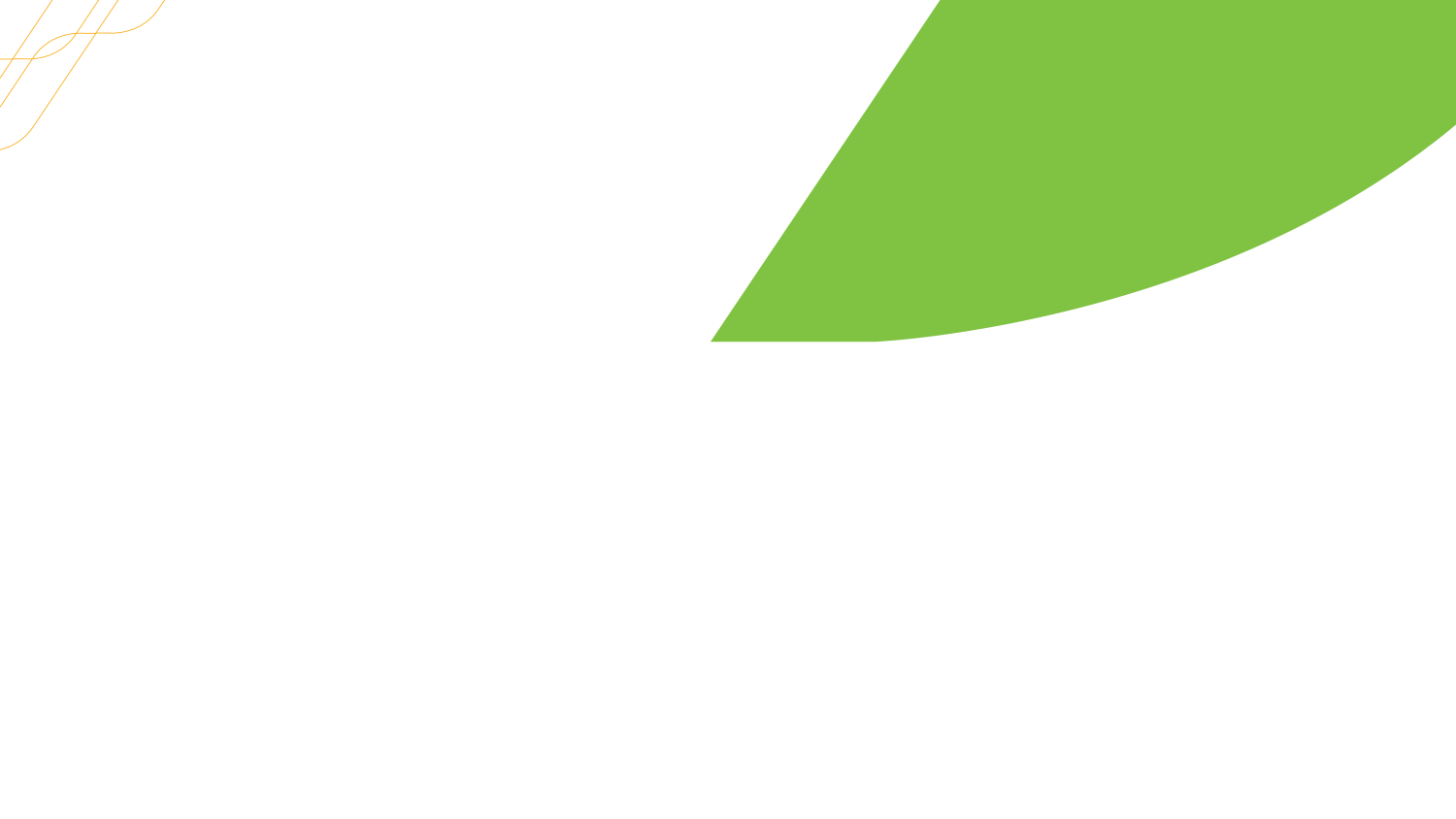 Identificación de fondos sostenibles
Principales documentos relacionados con el tema
Publicación de nuevos materiales/comunicaciones para orientar al mercado en la identificación de fondos sostenibles
Tutorial para registrar fondos en ANBIMA (haga clic aquí)
Paso a paso para registrar fondos de renta fija o de acciones sostenibles en ANBIMA, de acuerdo con el Código de ART.
Mayor claridad de las responsabilidades de los gestores y administradores
Formulario para describir la metodología que adopta el fondo (haga clic aquí)
Se debe completar un formulario por fondo, reemplazando la elaboración de una metodología individual.
Guía ESG (haga clic aquí) y documento de preguntas y respuestas (haga clic aquí)
Actualizaciones que reflejan nuevas consultas recibidas de las instituciones y que pueden contribuir a la comprensión por parte de los profesionales del mercado
Envío de un comunicado por medio de SSM
Aclaraciones sobre el proceso de registro, especialmente sobre las responsabilidades de los administradores y gestores
15
ANBIMA - Uso externo
Rio de Janeiro
Praia de Botafogo, 501, bloco II conj 704  22250-040 Botafogo Rio de Janeiro, Brasil
+ 55 21 3814 3800
São Paulo
Av. das Nações Unidas, 8.501  21º andar
05425-070  São Paulo  SP  Brasil
+ 55 11 3471 4200